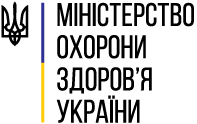 Про організацію роботи
з підготовки Стратегії розвитку системи охорони здоров’я до 2030 року
1
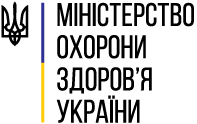 Стратегія розвитку системи охорони здоров’я до 2030 року
Структура:
Вступ/Контекст 
Огляд поточної ситуації у сфері охорони здоров'я
Бачення, цілі та стратегічні пріоритети 
Цінності та керівні принципи
Цілі та активності 
Ключові показники, моніторинг та оцінка 
Впровадження, співпраця та партнерство 
Механізм фінансування
2
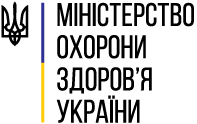 Створено тематичні підгрупи
Підгрупа «Громадське здоров’я»
Підгрупа «Доступ до лікарських засобів»
Підгрупа «Надання медичних послуг та фінансування»
Підгрупа «Освіта та медичні кадри»
Підгрупа «Розвиток електронної охорони здоров’я»

Залучено 74 експерти
Засідання 26-27 жовтня 2021 року – перші засідання
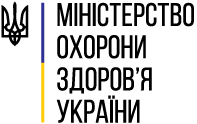 Наступні кроки
Два засідання кожної з підгруп (виклики та активності)
Процес публічного обговорення зі стейкхолдерами на різних рівнях (з середини грудня)
Підготовка проекту документу та винесення групу МРГ (19 грудня)
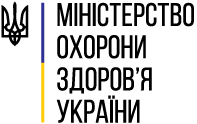 Дякую за увагу
5